#257 Why is the Statue of Liberty green?
By: Nicholas
Why is the Statue of Liberty green?
Oxidation.When water and air reacted to the copper plates causing the copper plates to turn green.
What is a patina?
Copper Carbonate.Which protects the Statue of Liberty,s overlayer.
Who designed the support structure for the Statue of Liberty?
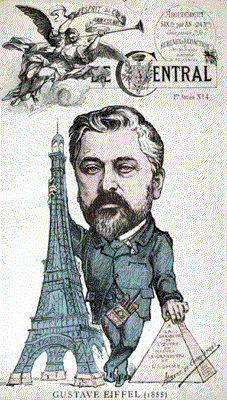 Gustave Eiffel.
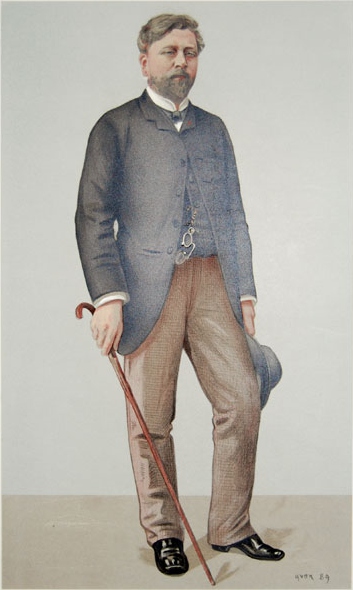 Interesting facts.
The statue of liberty alone stands 151 feet tall.
Gustave Eiffel designed the design of the Eiffel Tower.
Why is the Statue of Liberty green?
rusting
oxidation
patinazation
oxidation
The Statue of Liberty is a worldwide symbol of:
struggle
freedom
pain
hardship
Which country developed a close friendship with the United States during the Revolutionary War?
A.Great Britain
B.Germany
C.France
D.Spain